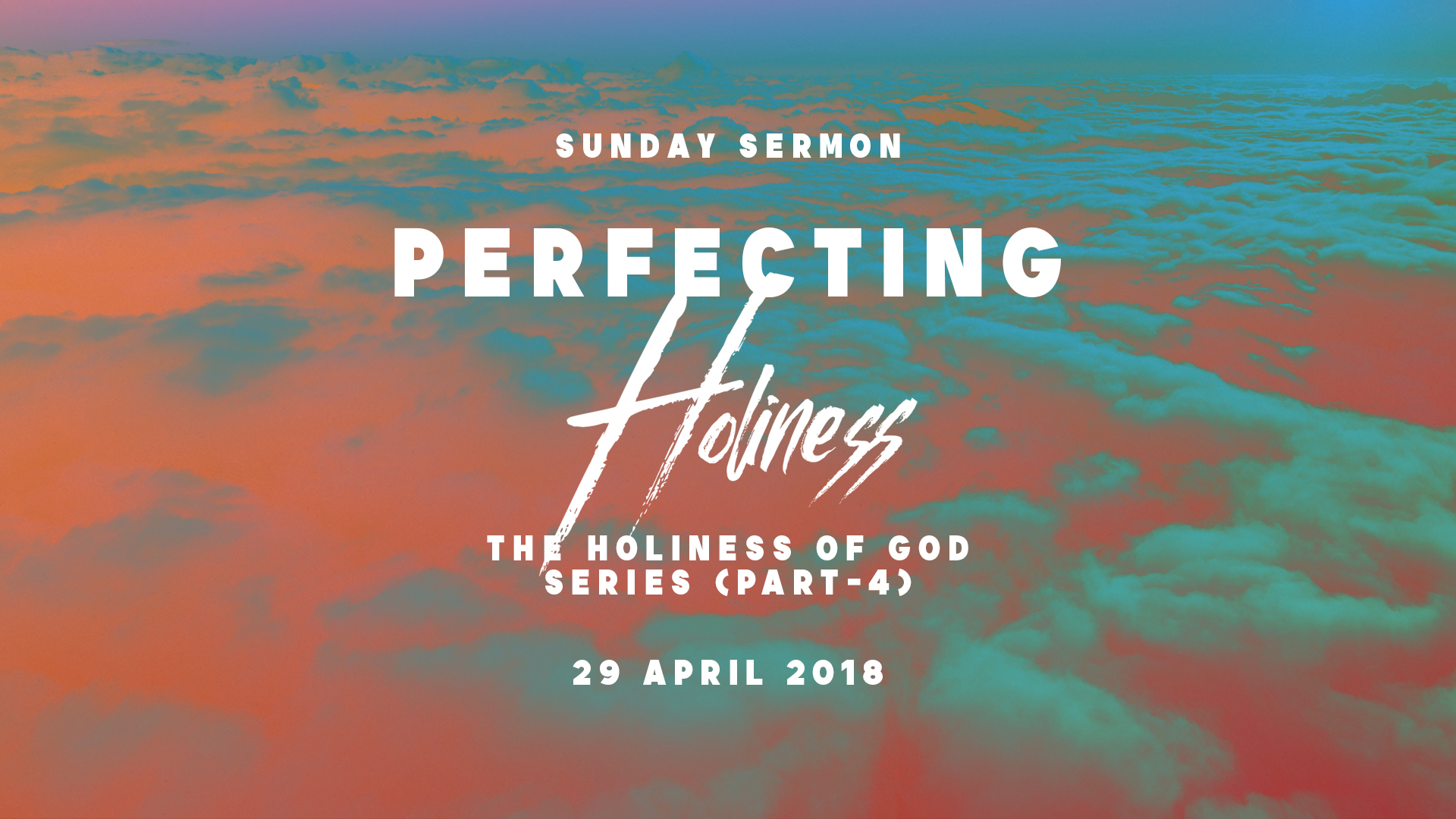 2 Corinthians 7:1  
Therefore, having these promises, beloved, let us cleanse ourselves from all filthiness of the flesh and spirit, perfecting holiness in the fear of God.
Empowered By The Spirit of Holiness
Romans 1:4  
and declared to be the Son of God with power according to the Spirit of holiness, by the resurrection from the dead.
You Are Clean By The Word I Have Spoken
John 15:3  
You are already clean because of the word which I have spoken to you. 

John 17:17  
Sanctify them by Your truth. Your word is truth.
You Are Clean By The Word I Have Spoken
John 8:31-36
31 Then Jesus said to those Jews who believed Him, "If you abide in My word, you are My disciples indeed. 
32 And you shall know the truth, and the truth shall make you free." 
33 They answered Him, "We are Abraham's descendants, and have never been in bondage to anyone. How can You say, 'You will be made free'?"
You Are Clean By The Word I Have Spoken
John 8:31-36
34 Jesus answered them, "Most assuredly, I say to you, whoever commits sin is a slave of sin. 
35 And a slave does not abide in the house forever, but a son abides forever. 
36 Therefore if the Son makes you free, you shall be free indeed.
His Discipline Produces Holiness In Us
Hebrews 12:10 -11
10 For they indeed for a few days chastened us as seemed best to them, but He for our profit, that we may be partakers of His holiness.
11 Now no chastening seems to be joyful for the present, but painful; nevertheless, afterward it yields the peaceable fruit of righteousness to those who have been trained by it.
Consecration - Walking Blameless In Holiness
Leviticus 20:7
Consecrate yourselves therefore, and be holy, for I am the LORD your God.
Consecration - Walking Blameless In Holiness
Matthew 5:29-30
29 If your right eye causes you to sin, pluck it out and cast it from you; for it is more profitable for you that one of your members perish, than for your whole body to be cast into hell. 
30 And if your right hand causes you to sin, cut it off and cast it from you; for it is more profitable for you that one of your members perish, than for your whole body to be cast into hell.
Godliness - Going Beyond Externals
Psalm 51:6
Behold, You desire truth in the inward parts, And in the hidden part You will make me to know wisdom.
Destroyers Of Holiness
#1, Hypocrisy

Matthew 23:27  
"Woe to you, scribes and Pharisees, hypocrites! For you are like whitewashed tombs which indeed appear beautiful outwardly, but inside are full of dead men's bones and all uncleanness.
Destroyers Of Holiness
#2, Worldliness

James 4:4-5
4 Adulterers and adulteresses! Do you not know that friendship with the world is enmity with God? Whoever therefore wants to be a friend of the world makes himself an enemy of God. 
5 Or do you think that the Scripture says in vain, "The Spirit who dwells in us yearns jealously"?
Destroyers Of Holiness
#3, Strife

Hebrews 12:14  
Pursue peace with all people, and holiness, without which no one will see the Lord:
Destroyers Of Holiness
#4, Giving priority to natural desires

Hebrews 12:16  
lest there be any fornicator or profane person like Esau, who for one morsel of food sold his birthright.